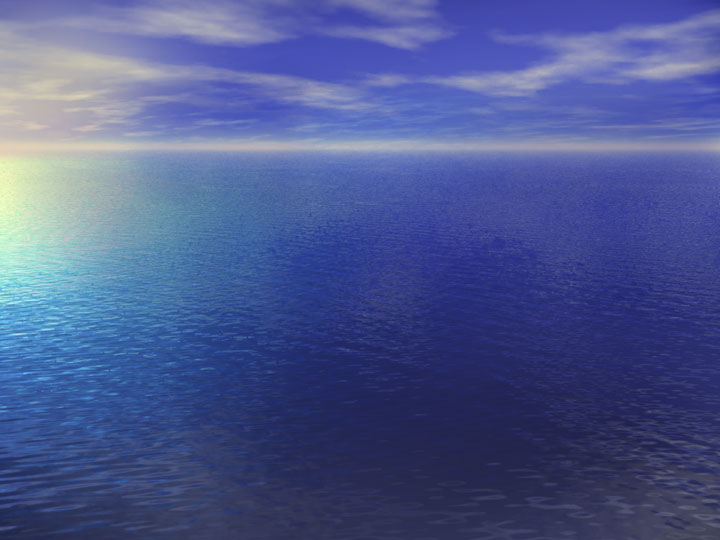 21.12.2026 в ГОУ ЯО «Рыбинская школа-интернат №1» прошел новогодний концерт перед детьми Детского сада №56 в рамках акции «Дети детям».
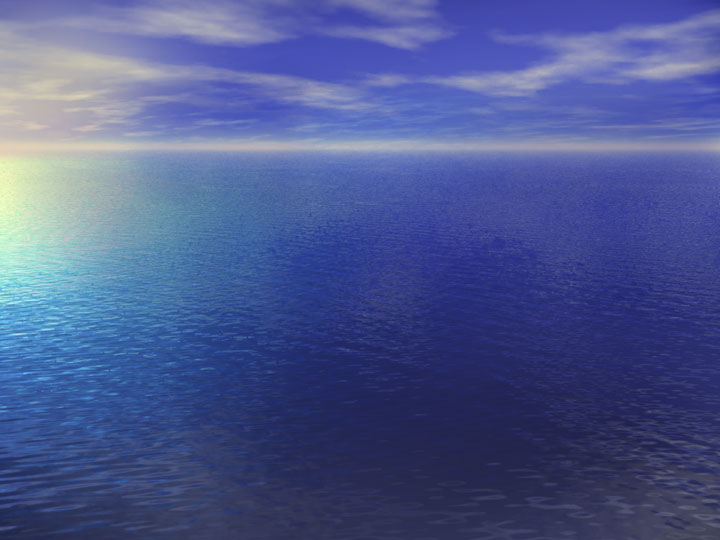 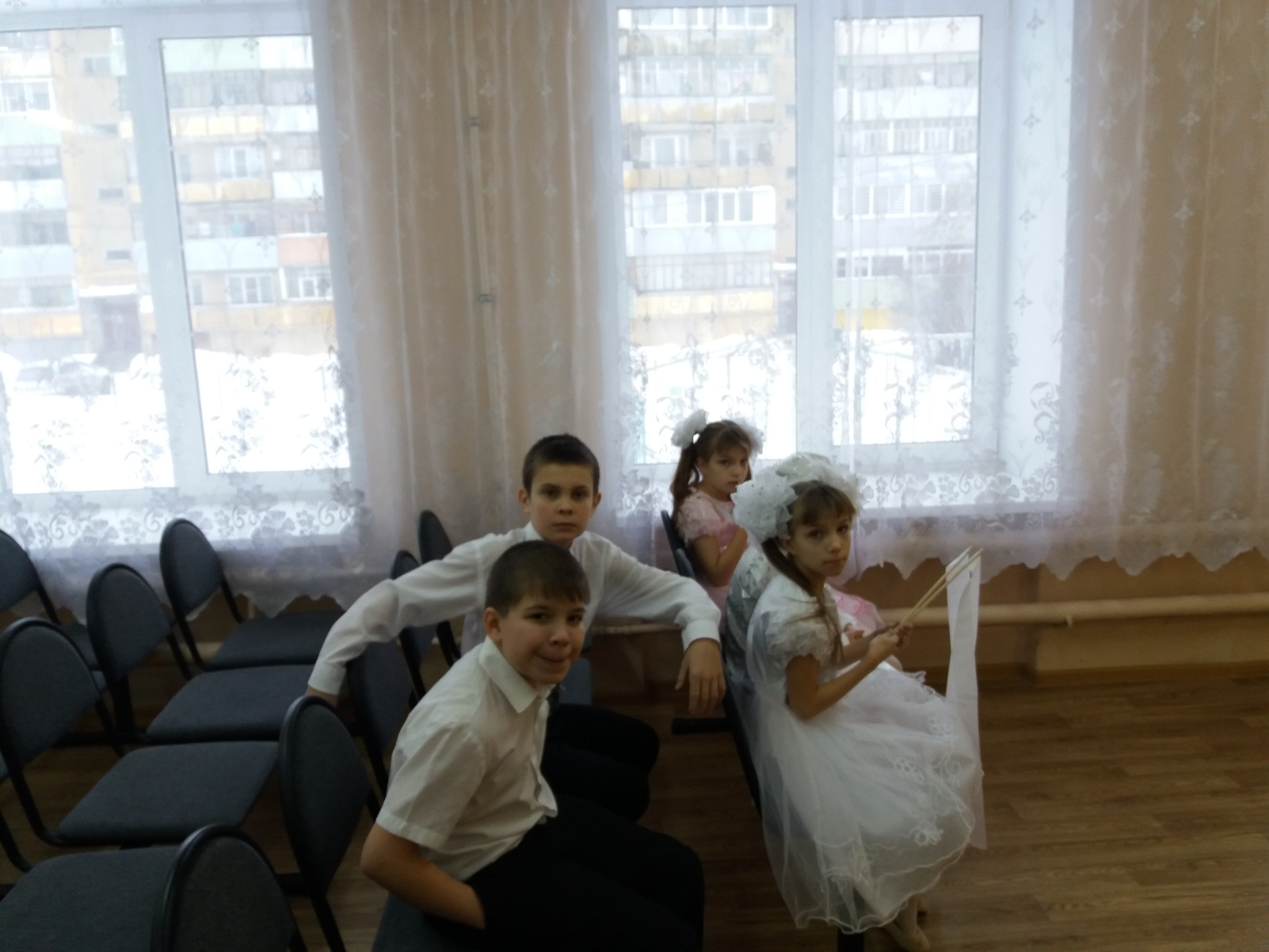 Артисты: Ремизовы Настя и Таня, Сысолятина Настя, Лебедев Руслан, Аржанцев Саша ждут гостей.
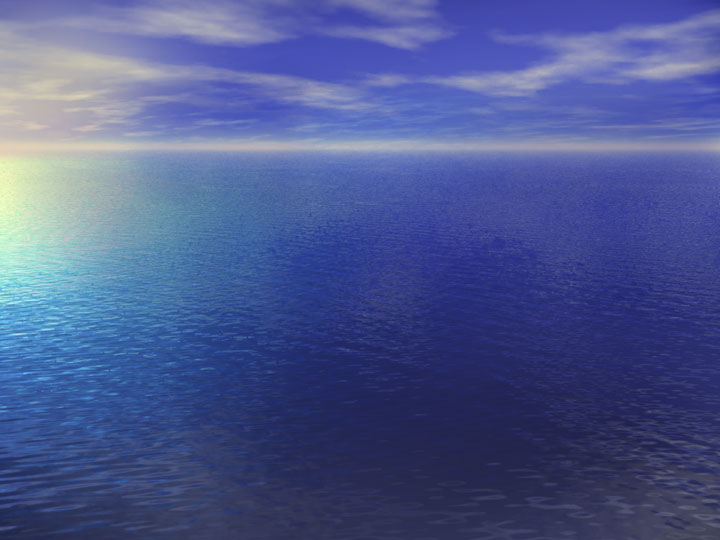 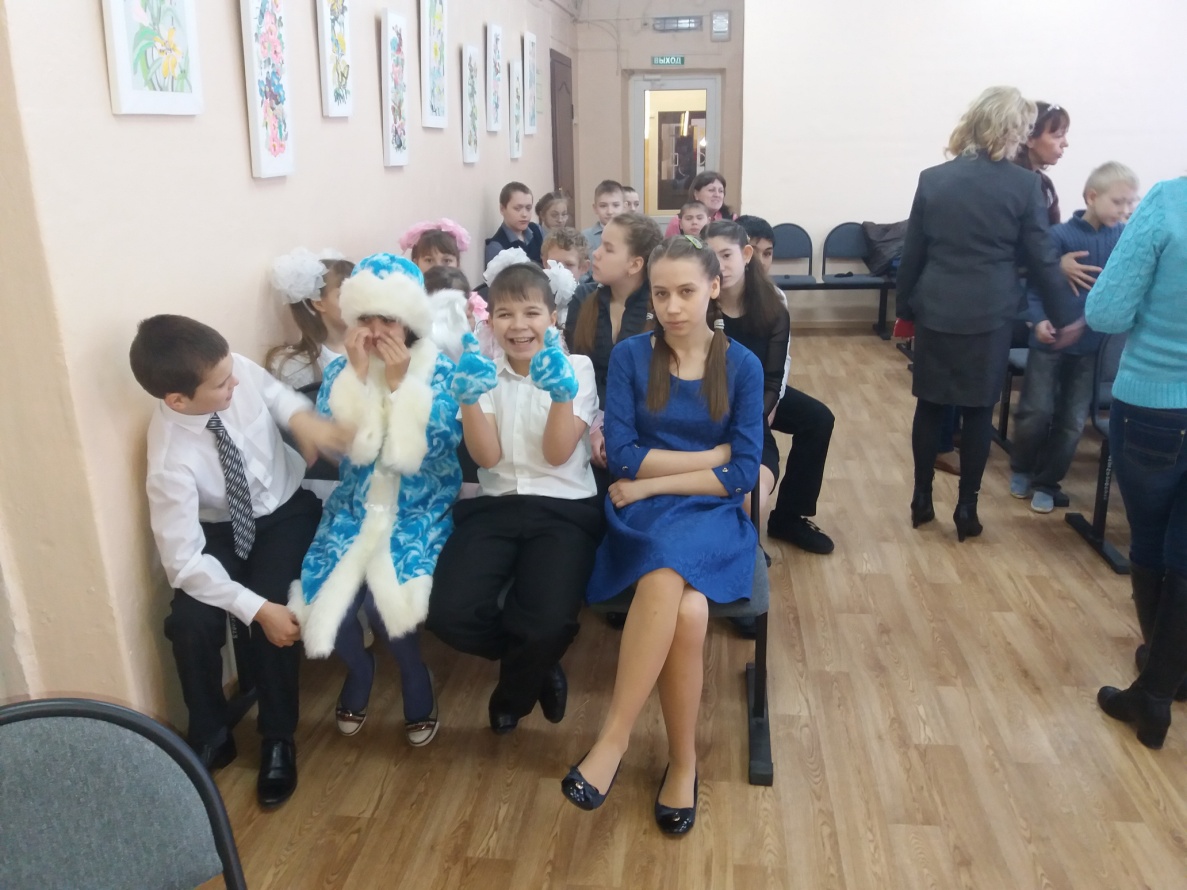 Гости собираются
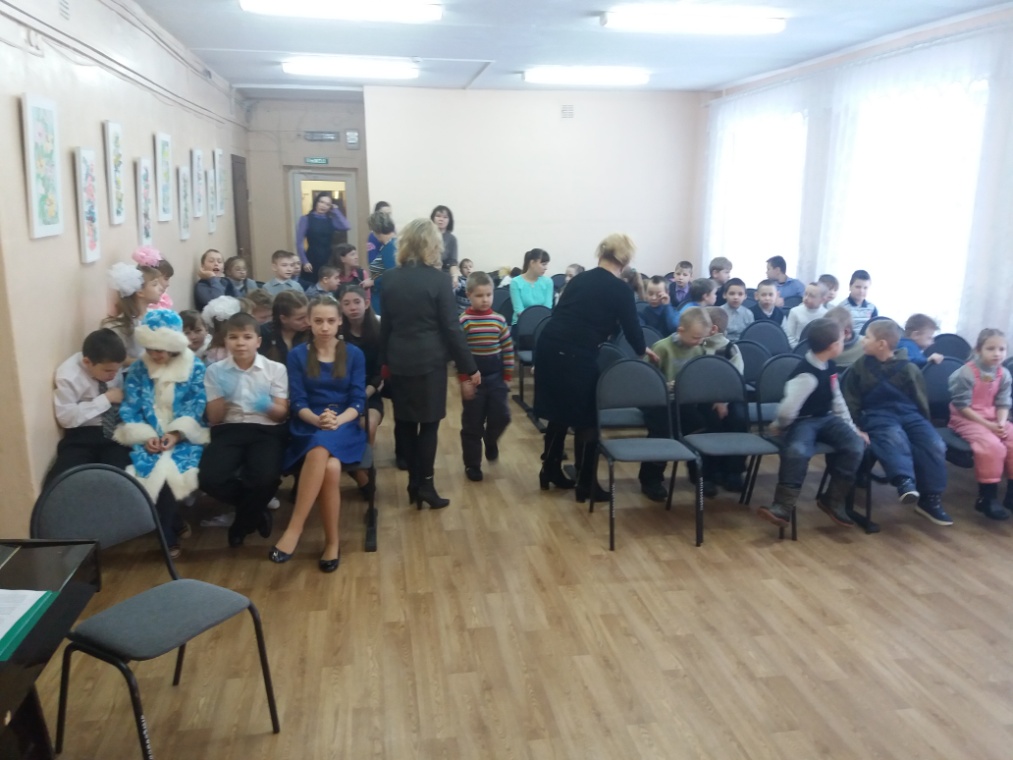 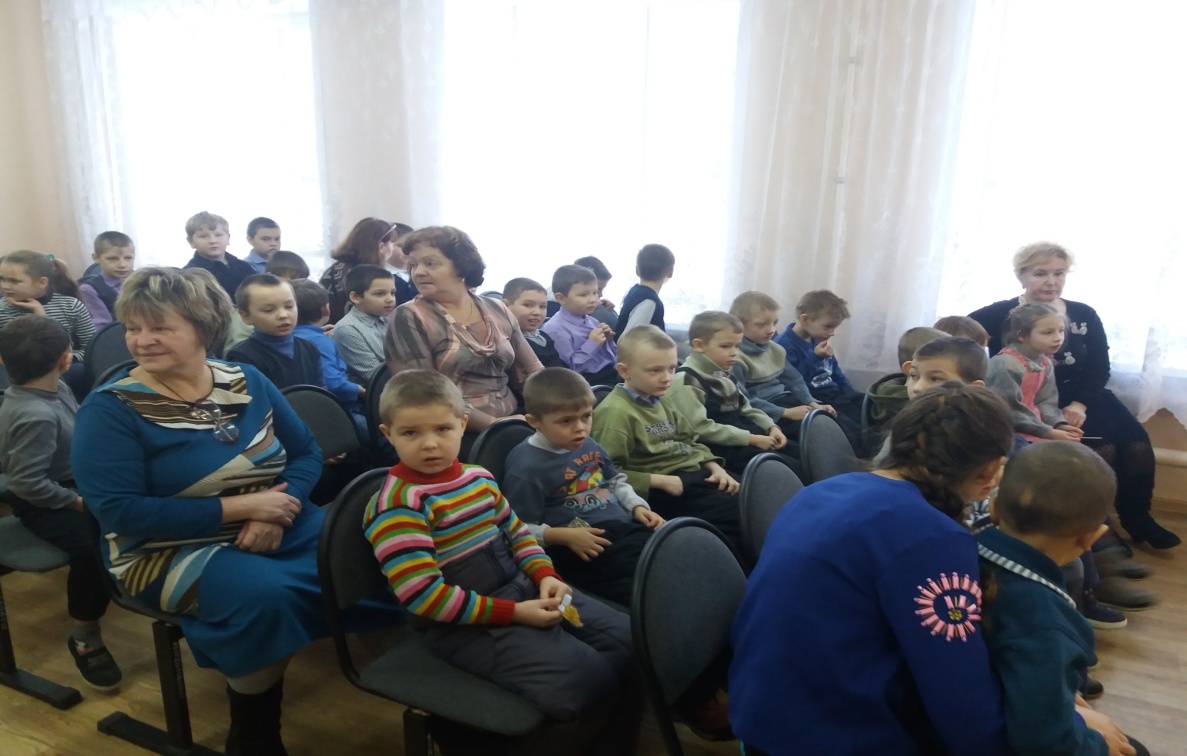 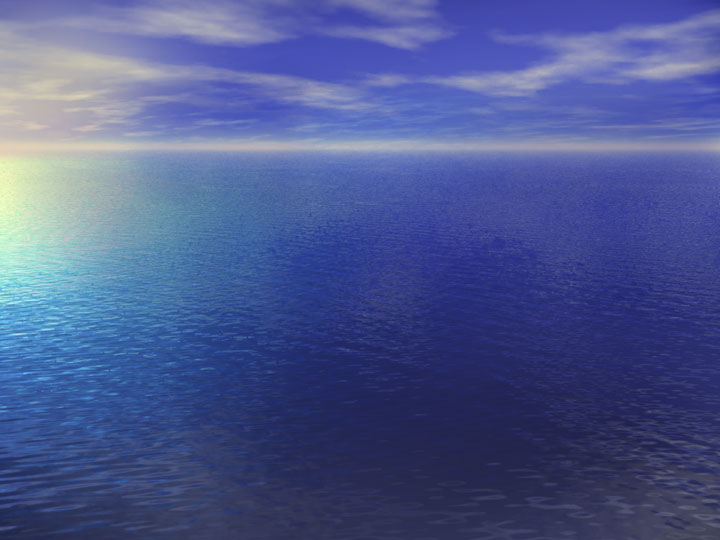 песня «Россия – Родина моя»
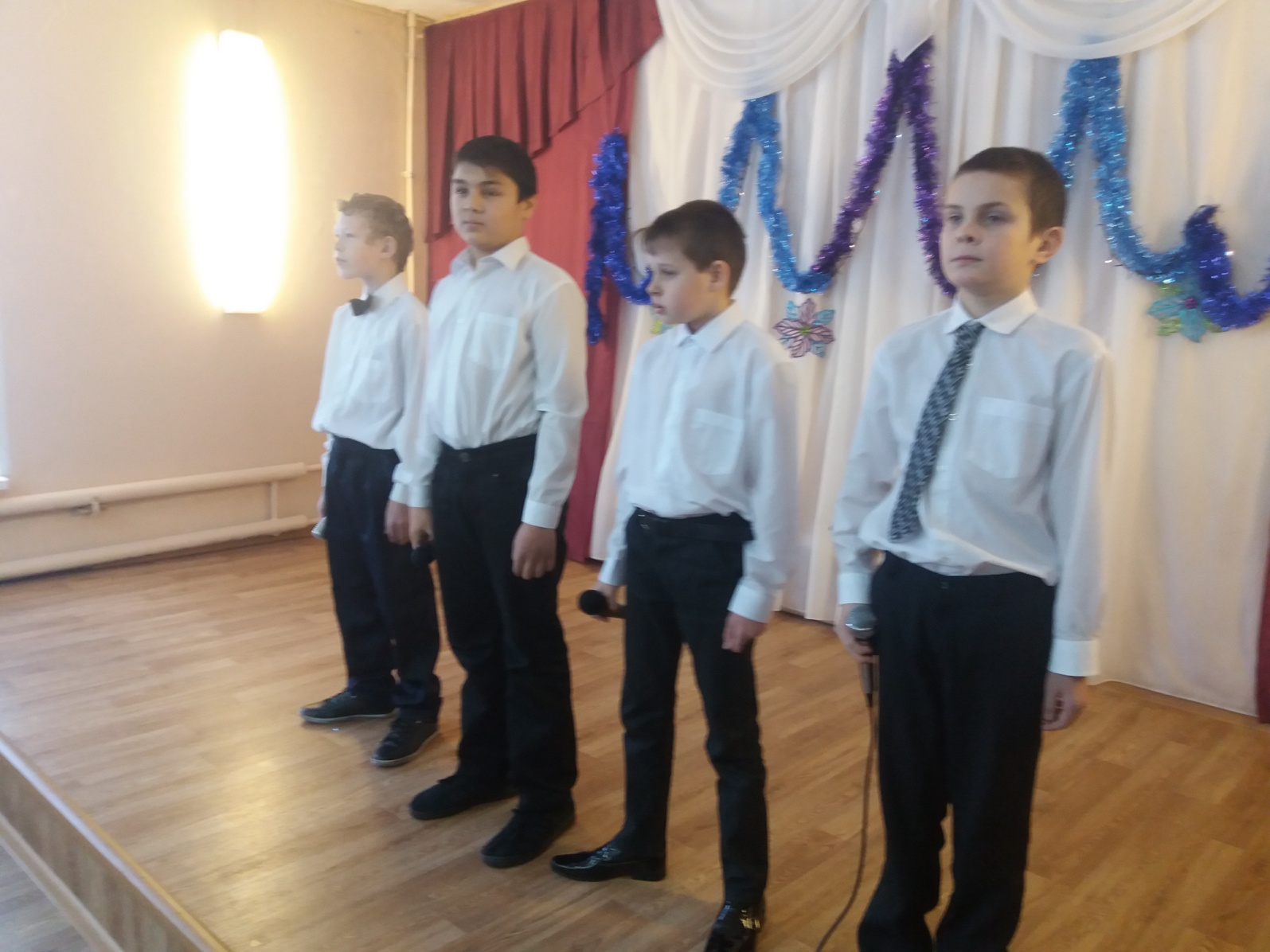 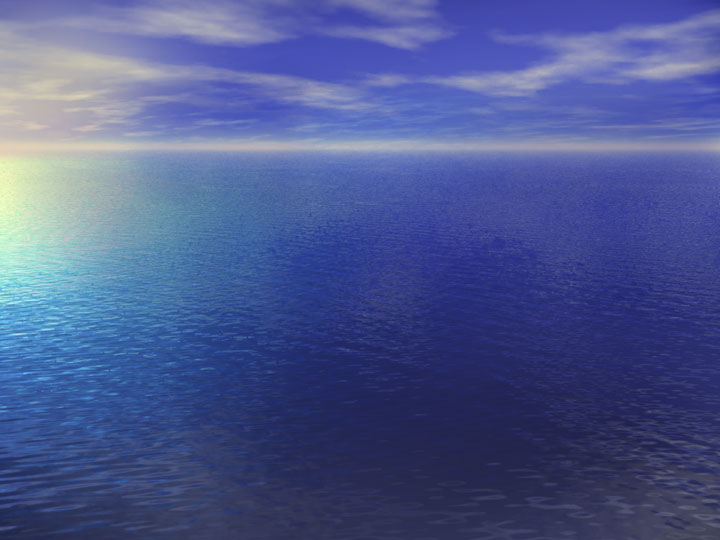 Аня Микулинич исполняла две песни.
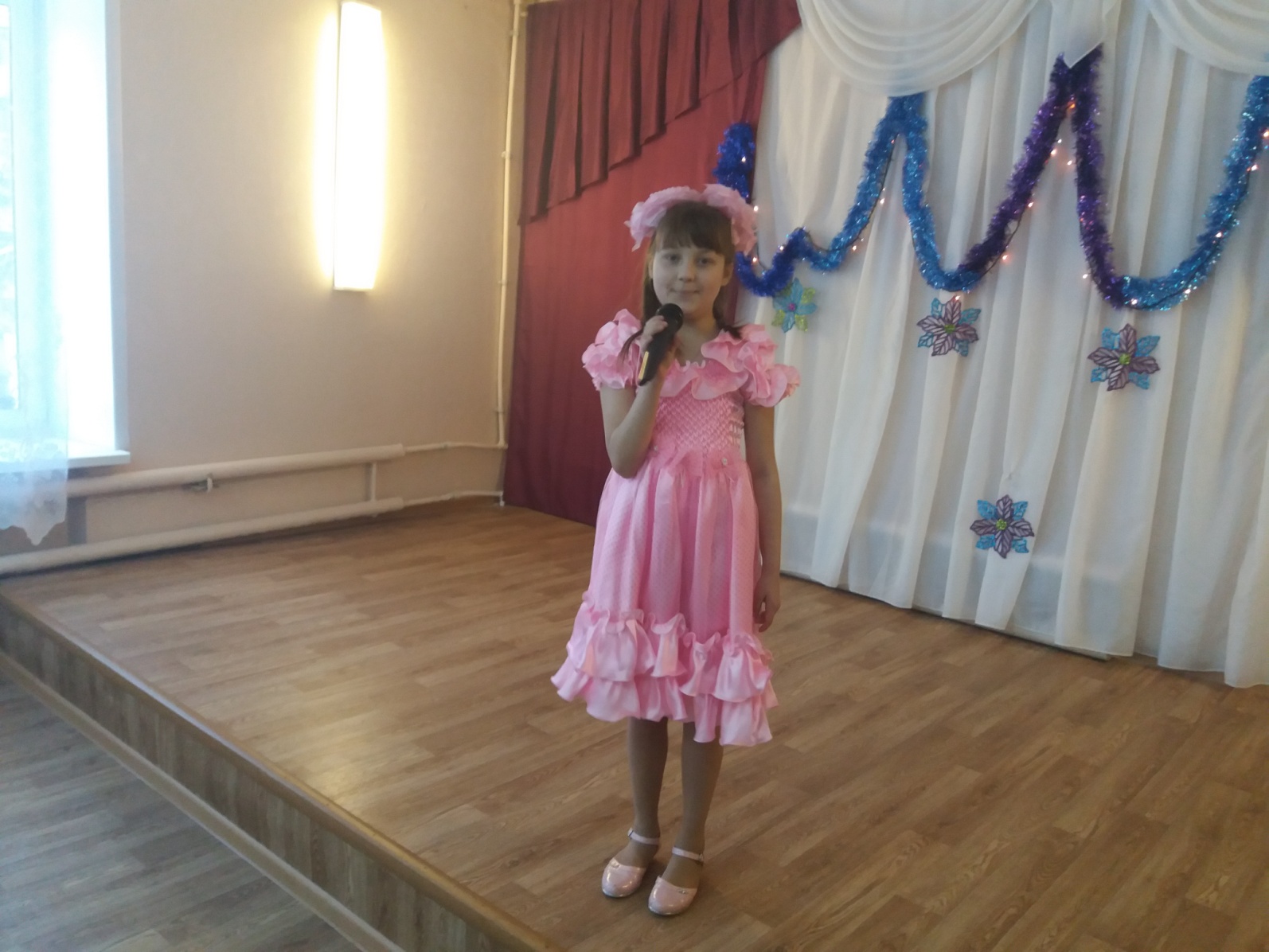 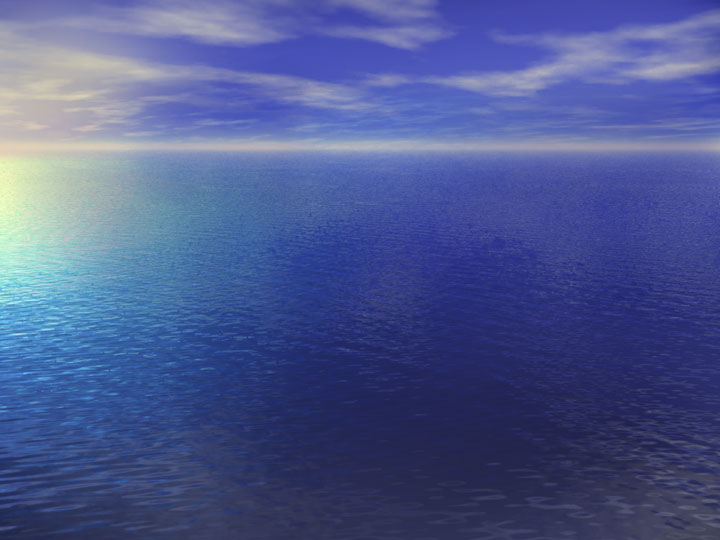 Снегурочка – Вика Шашкова
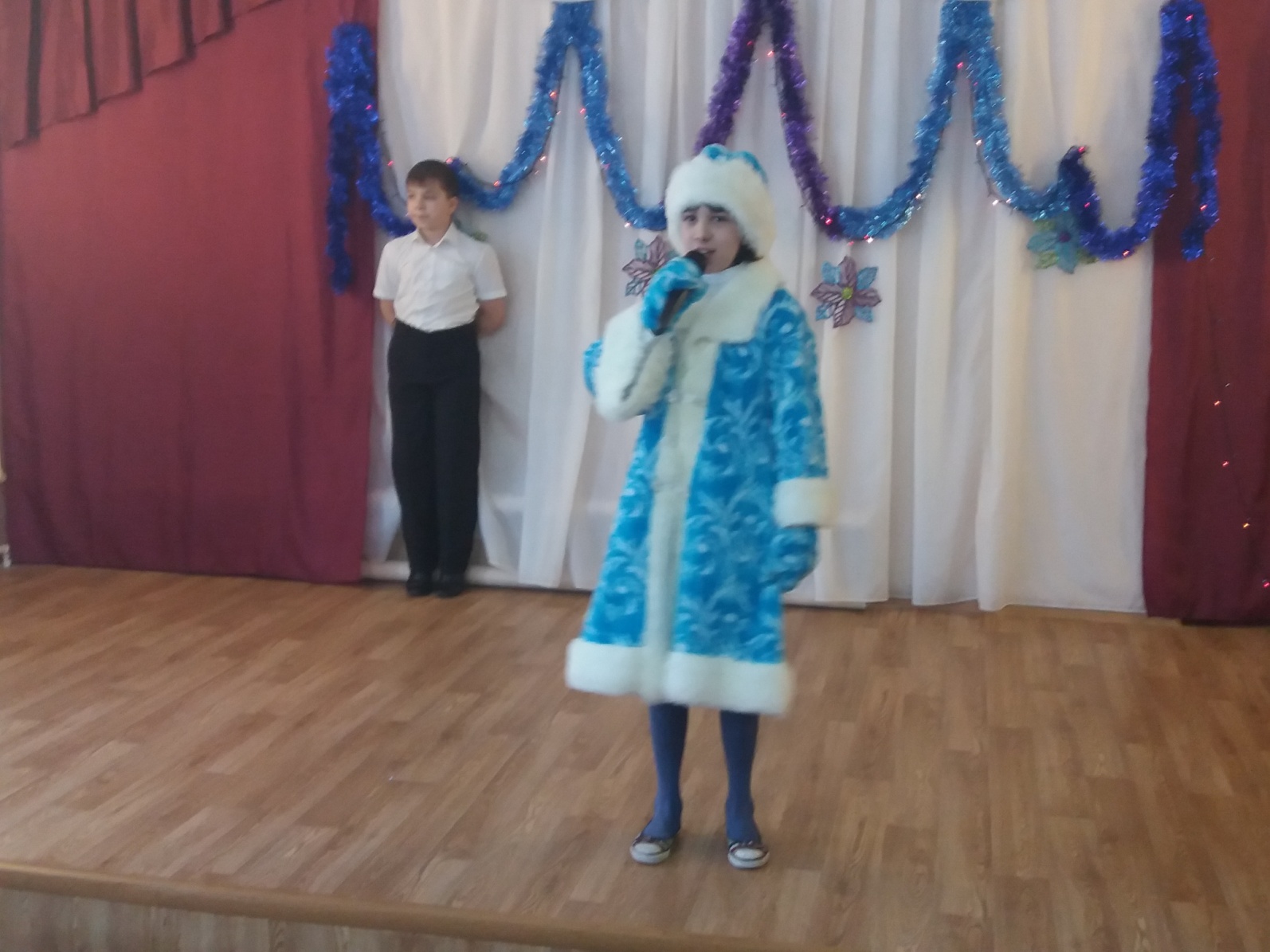 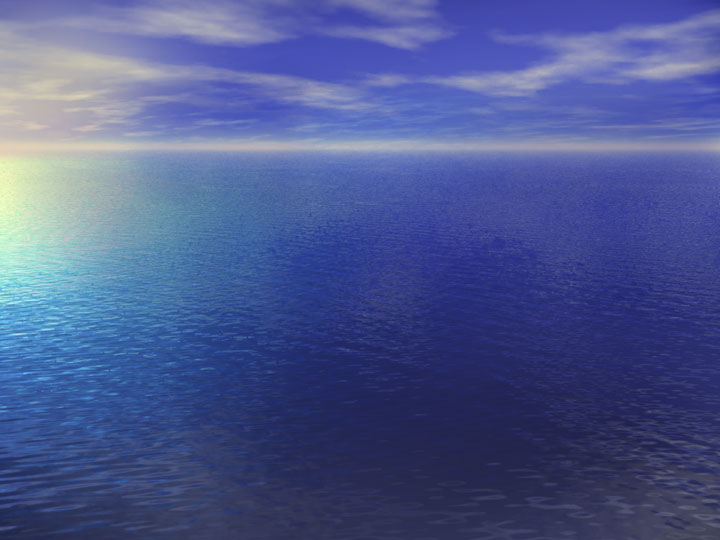 Владимир Шашков с песней: «Да, я такой».
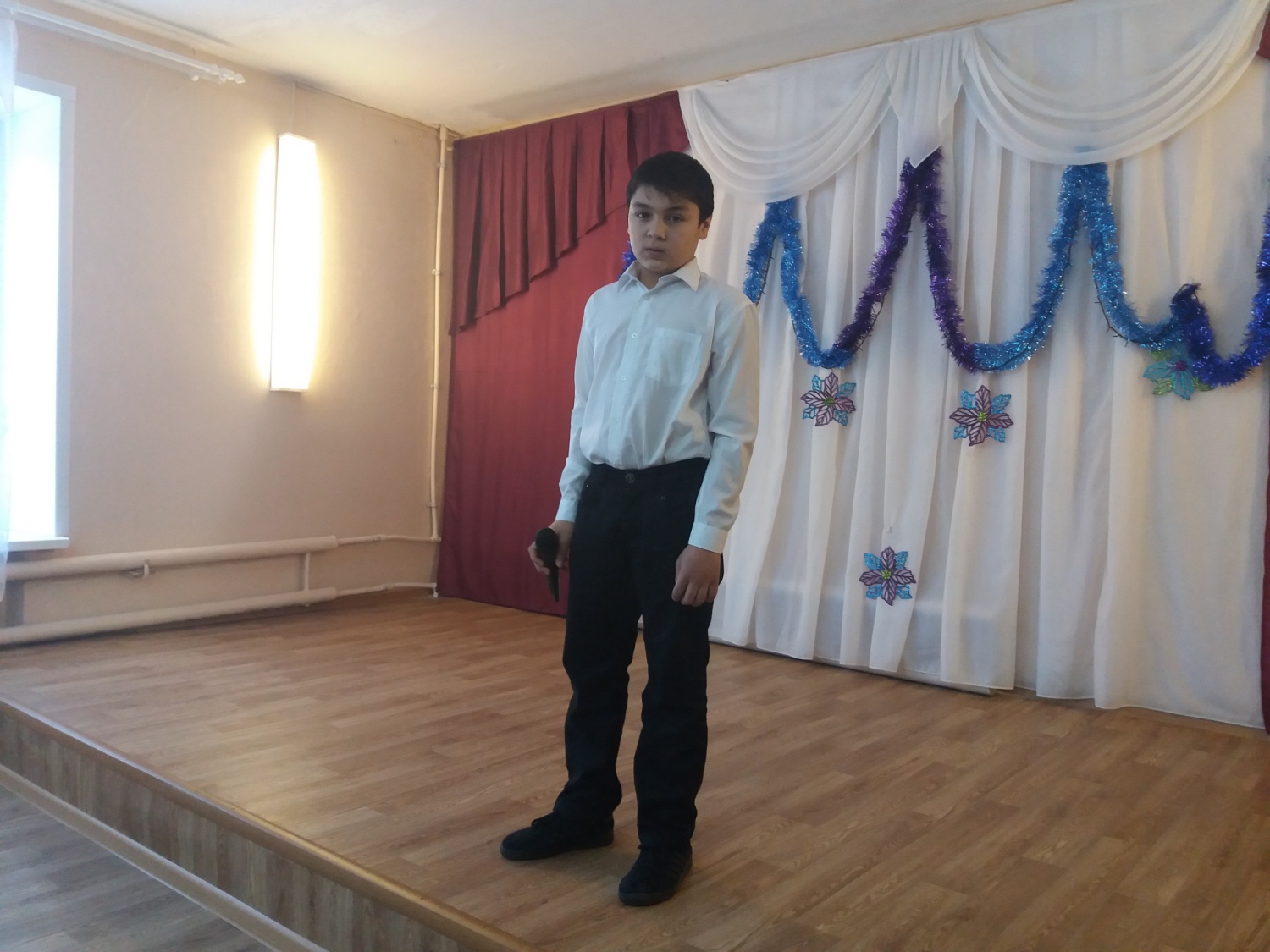 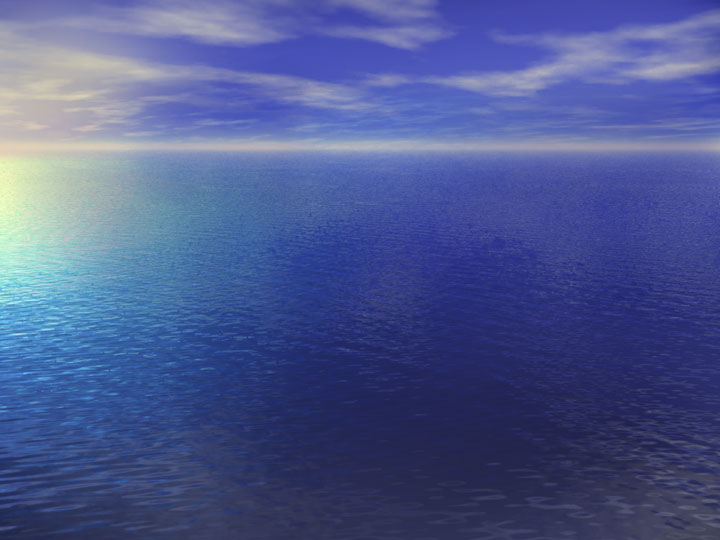 Наша Игруля пришла всех позабавить.
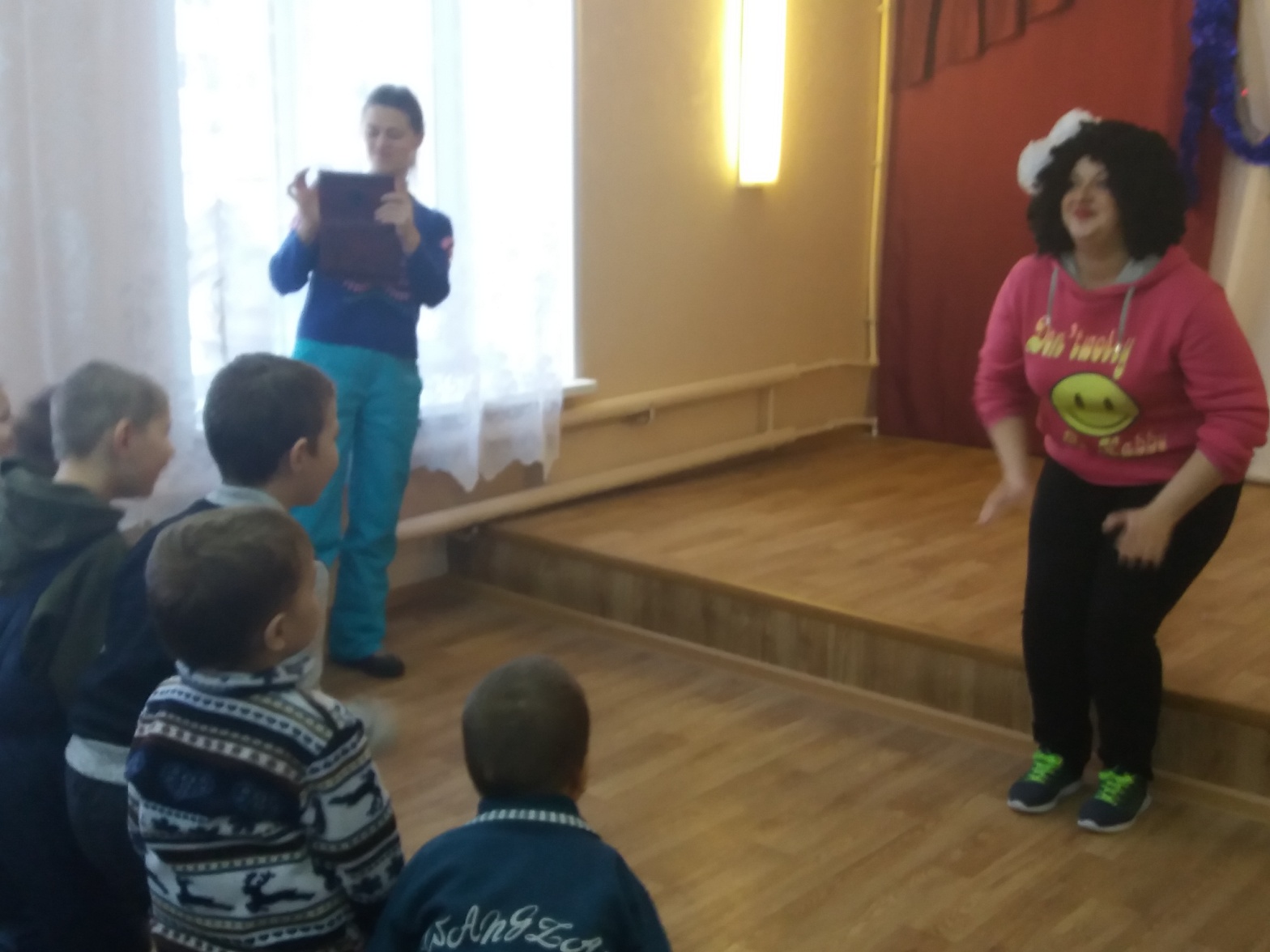 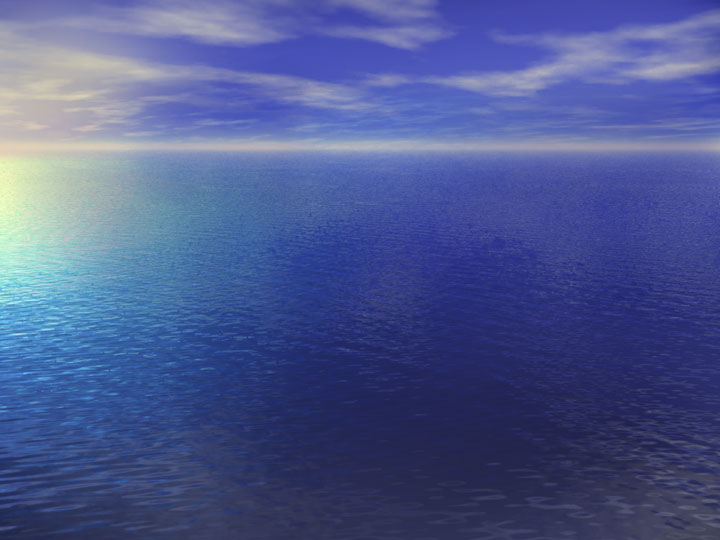 Катя Бондаренко с песней «Россия»
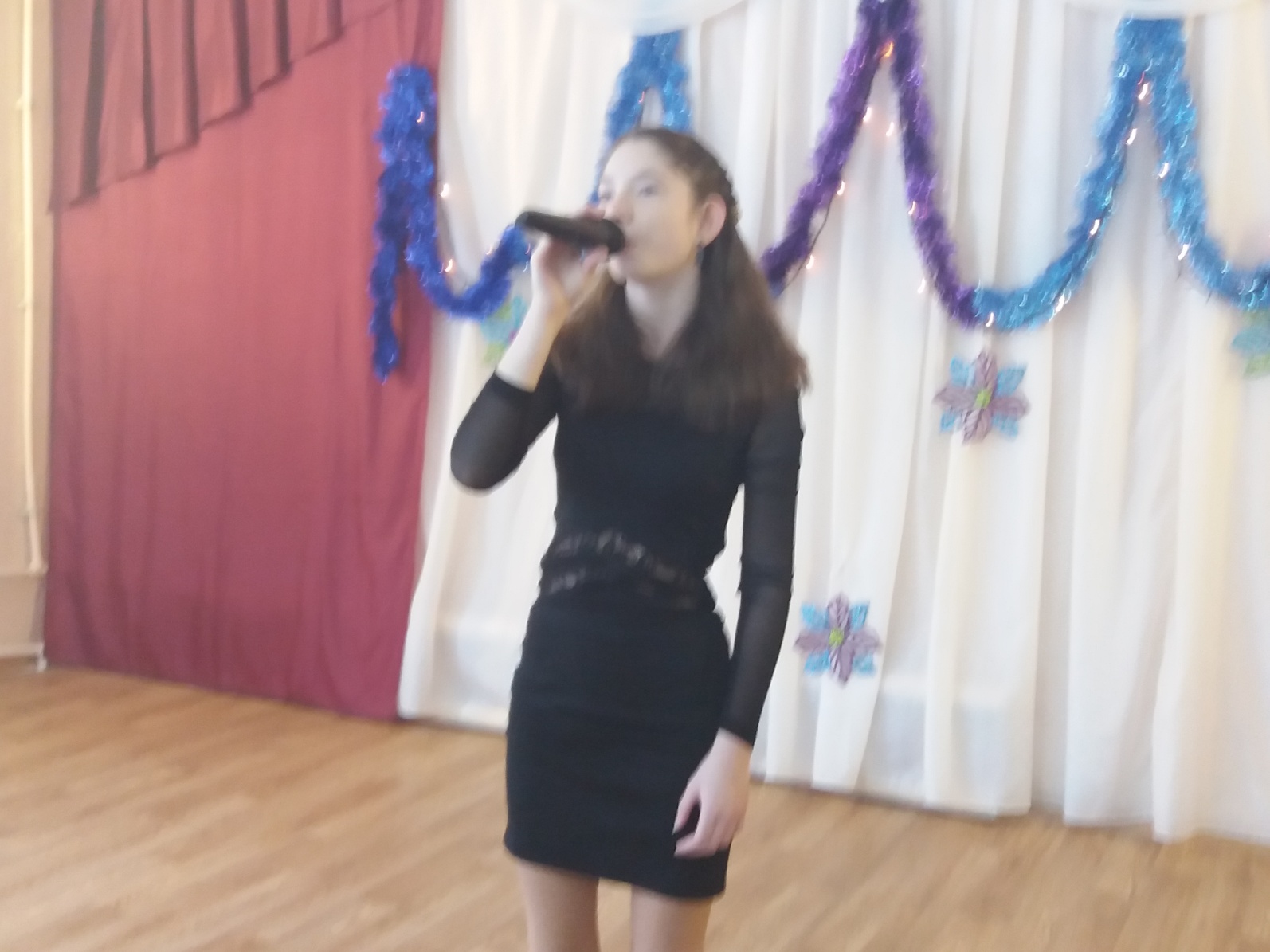 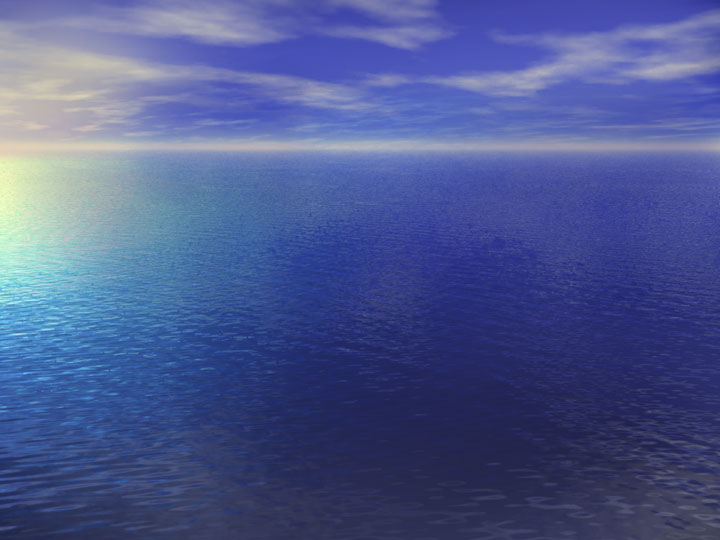 Девочки 9 класса исполняют песню «Наш первый Новый год»
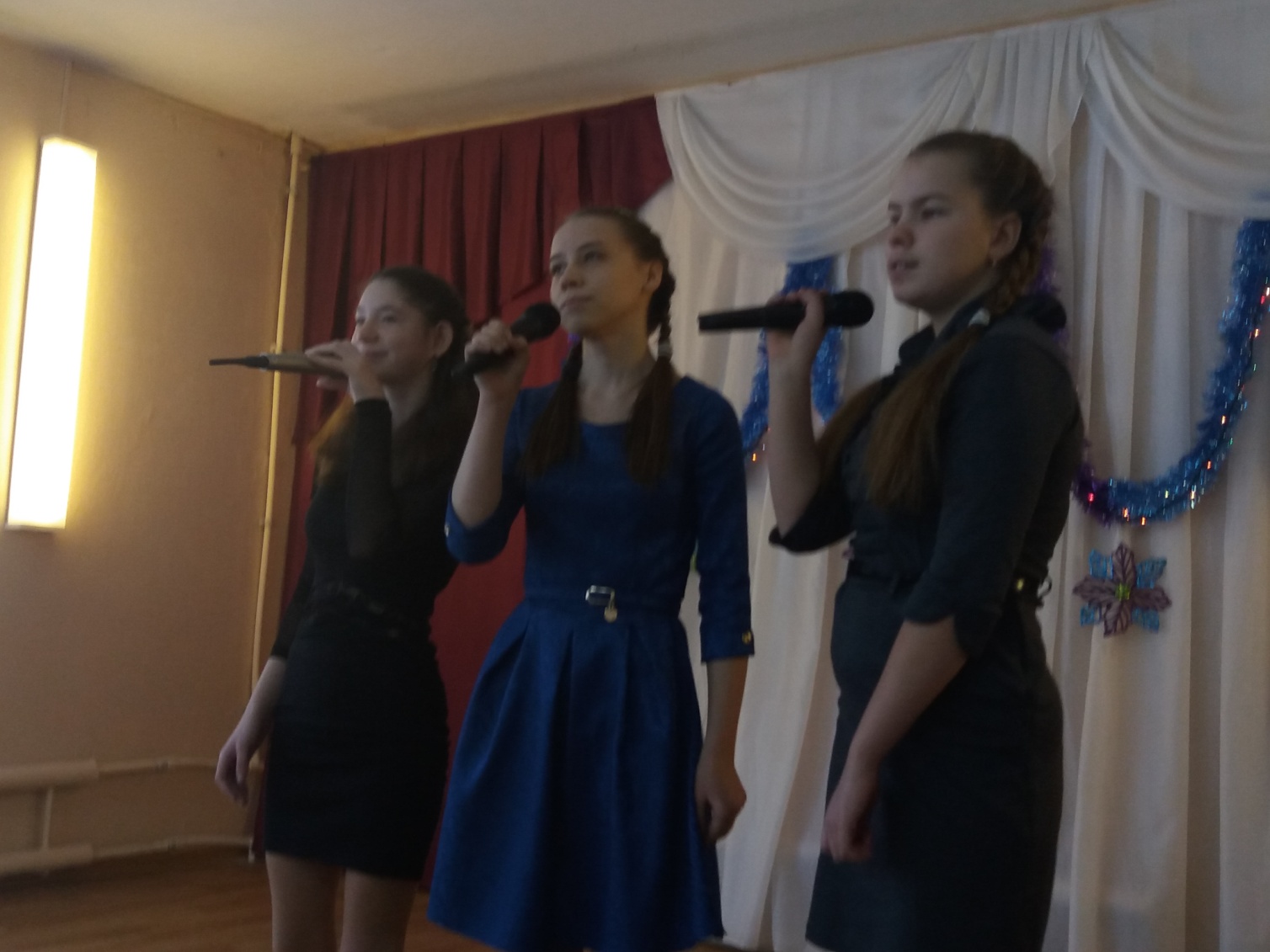 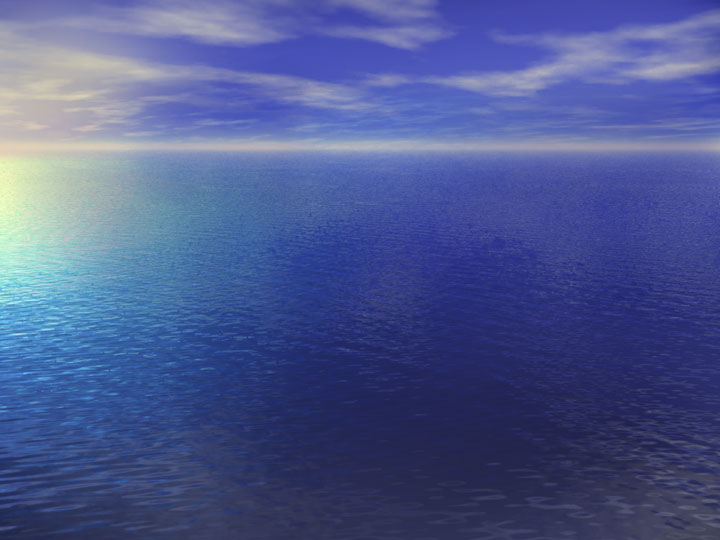 Все артисты вышли на поклон.
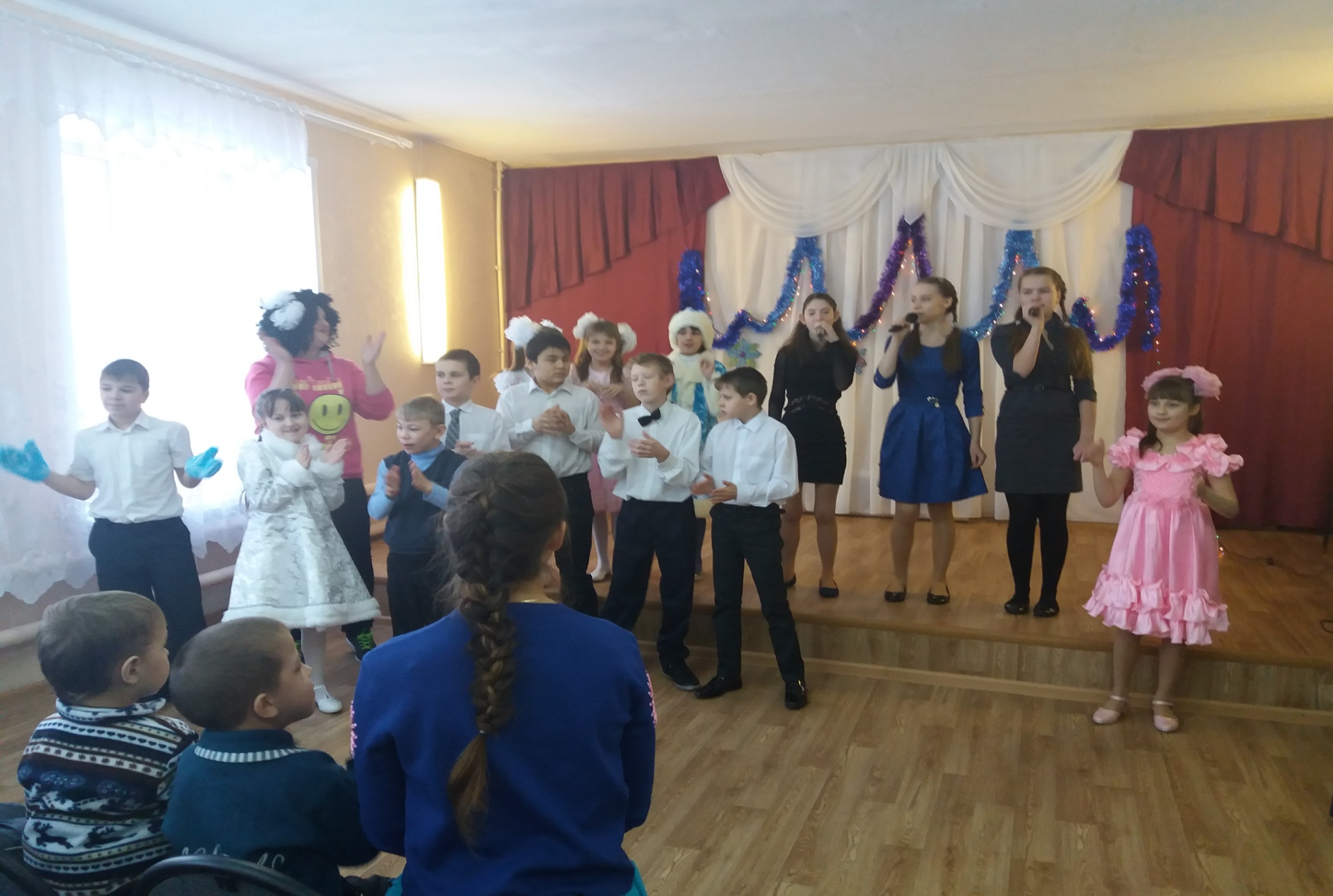 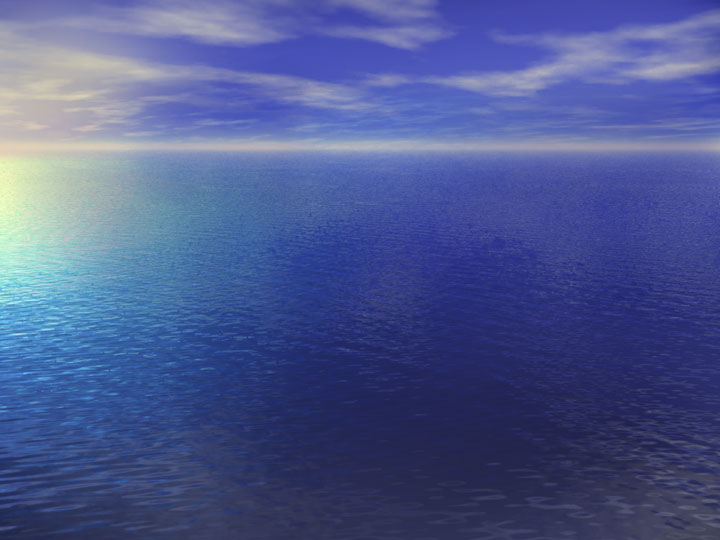 Гости в восторге от нашего концерта.
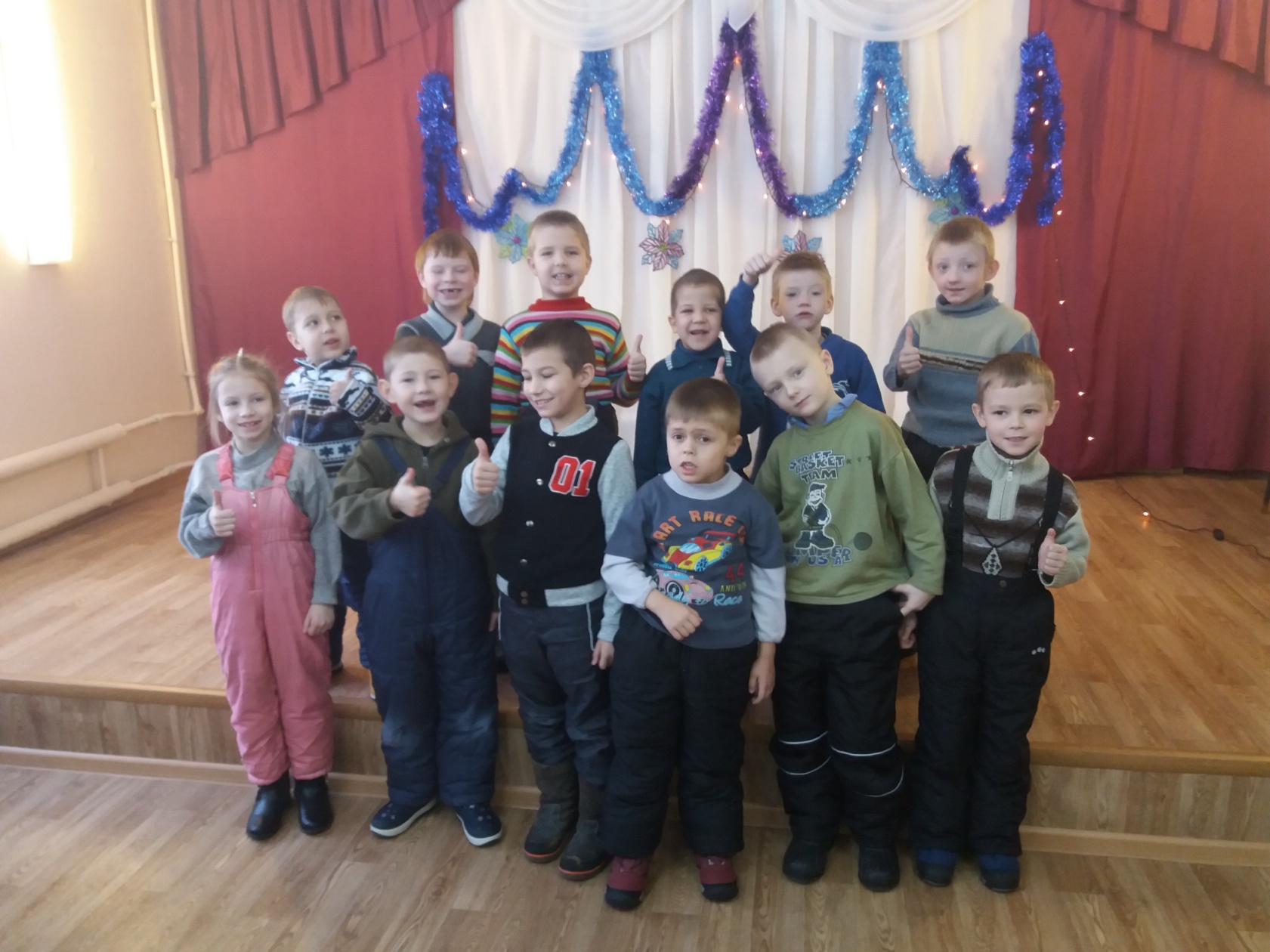